Lecturer’s slides
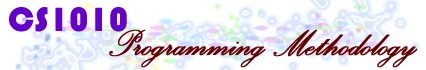 http://www.comp.nus.edu.sg/~cs1010/
WEEK 11
Class Activities
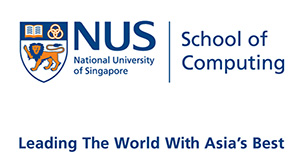 © NUS
CS1010 (AY2014/5 Semester 1)
Week11 - 2
Week 11: Searching and Sorting
Unit #18: Searching
Exercise #1: Compatible Teammate
Unit #18: Sorting 
Exercise #2: Points and Lines 
Exercise #3: Module Sorting
© NUS
CS1010 (AY2014/5 Semester 1)
Week11 - 3
Week 11 Programs
Download the programs from this web page
http://www.comp.nus.edu.sg/~cs1010/lect/prog/2014/week11_for_students 
The files are:
Week11_TeamMate.c
Week11_Points.c
Week11_SortModules.c
You may also copy the above files directly into your sunfire account using the following UNIX command, where xxx is the name of one of the above files:
cp ~cs1010/public_html/lect/prog/2014/week11_for_students/xxx .
© NUS
CS1010 (AY2014/5 Semester 1)
Week11 - 4
Unit #18: Sections 1 – 4
Overall Introduction
Introduction to Searching
Linear Search
Binary Search
© NUS
CS1010 (AY2014/5 Semester 1)
Week11 - 5
Exercise #1: Compatible Teammate (1/5)
Given three arrays: 
The first array contains the players’ names. 
The second array stores the players’ ages corresponding to the entries in the first array. 
The third array contains the gender information for each player corresponding to the entries in the first array. 
Your task is to accept as input a player’s name and find a compatible teammate for this player – a teammate who is of the same age but opposite sex.
Analysis: 
		Inputs: 	char player_name[STR_LENGTH+1];
			char names[MAX_PLAYER][STR_LENGTH+1]; 
			int ages[MAX_PLAYER]; 
			char genders[MAX_PLAYER];
© NUS
CS1010 (AY2014/5 Semester 1)
Week11 - 6
Exercise #1: Compatible Teammate (2/5)
Sample run:
Enter 5 players’ info:
Alvin 23 M
Byron 21 M
May 19 F
June 21 F
Jupiter 22 M
The list of players are:
Name    Age     Gender
Alvin   23      M
Byron   21      M
May     19      F
June    21      F
Jupiter 22      M
Enter a player's name: Byron
Byron’s compatible teammate is June.
or
Enter a player's name: Alvin
Sorry, we cannot find a teammate for Alvin!
or
Enter a player's name: John
No such player John.
Given an incomplete program Week11_TeamMate.c, complete the program by filling in the search_teammate() function.
© NUS
CS1010 (AY2014/5 Semester 1)
Week11 - 7
Exercise #1: Compatible Teammate (3/5)
int main(void) {
	char names[MAX_PLAYER][STR_LENGTH+1];
	int  ages[MAX_PLAYER];
	char genders[MAX_PLAYER];
	char player_name[STR_LENGTH+1];
	int  result;

	read_players(names, ages, genders);
	print_players(names, ages, genders);

	printf("Enter a player's name: ");
	scanf("%s", player_name);

	result = search_teammate(names, ages, genders, player_name);

	printf("\n");
	if (result == -2)
		printf("No such player %s.\n", player_name);
	else if (result == -1)
		printf("Sorry, we cannot find a teammate for %s!\n", player_name);
	else
		printf("%s's compatible teammate is %s.\n", player_name, names[result]);

	return 0;
}
Week11_TeamMate.c
© NUS
CS1010 (AY2014/5 Semester 1)
Week11 - 8
Exercise #1: Compatible Teammate (4/5)
Week11_TeamMate.c
// Read information of players 
void read_players(char names[][STR_LENGTH+1], int ages[], char genders[]) {
	int i;

	printf("Enter %d players' info:\n", MAX_PLAYER);
	for (i=0; i<MAX_PLAYER; i++) {
		scanf("%s %d %c", names[i], &ages[i], &genders[i]);
	}
}


// Print players' information
void print_players(char names[][STR_LENGTH+1], int ages[], char genders[]) {
	int i;

	printf("\nThe list of players are:\n");
	printf("Name\tAge\tGender\n");
	for (i=0; i<MAX_PLAYER; i++) {
		printf("%s\t%d\t%c\n", names[i], ages[i], genders[i]);
	}
}
© NUS
CS1010 (AY2014/5 Semester 1)
Week11 - 9
Exercise #1: Compatible Teammate (5/5)
Week11_TeamMate.c
// Search for a player's compatible teammate
// Return index in array if compatible teammate found, or
//        -1 if compatible teammate not found, or
//        -2 if player not found
int search_teammate(char names[][STR_LENGTH+1], int ages[], char genders[],
                    char player_name[]) {


















}
int i, player_index = -9;

	// First, check that the player_name appears in the names array
	for (i=0; i<MAX_PLAYER; i++) {
		if (strcmp(player_name, names[i]) == 0)
			player_index = i;
	}

	if (player_index == -9)
		return -2;  // no such student in array

	for (i=0; i<MAX_PLAYER; i++) {
		if ((ages[i] == ages[player_index]) &&
				(genders[i] != genders[player_index]))
			return i;
	}

	return -1; // cannot find compatible teammate
© NUS
CS1010 (AY2014/5 Semester 1)
Week11 - 10
Unit #18: Sections 5 – 7
Introduction to Sorting
Selection Sort
Bubble Sort
© NUS
CS1010 (AY2014/5 Semester 1)
Week11 - 11
Exercise #2: Points and Lines (1/6)
Problem: You are given a list of points on a 2-dimensional plane, each point represented by its integer x- and y-coordinates. You are to sort the points in ascending order of their x-coordinates, and for those with the same x-coordinate, in ascending order of their y-coordinates.
Two arrays are used to store the points: array x for their x-coordinates, and array y for their y-coordinates. x[p] and y[p] refer to the point p.
You may assume that there are at most 20 points and no two points are identical. 
Do the sorting by calling Selection Sort only once. How do you adapt the Selection Sort code for this problem?
You are given an incomplete program Week11_Points.c
This exercise is mounted on CodeCrunch.
© NUS
CS1010 (AY2014/5 Semester 1)
Week11 - 12
Exercise #2: Points and Lines (2/6)
In the preceding section, the comparison is done using a simple relational operation:
for (i = start_index+1; i < size; i++)
	if (arr[i] < arr[min_index]) 
		min_index = i;
What if the problem deals with more complex data, like this exercise?
The simple relational operation above would have to be replaced by a more complex one. Or you could call another function to do it. For example, for this exercise:
for (i = start_index+1; i < size; i++)
	if ( lessThan(x, y, i, min_index) )
		min_index = i;
© NUS
CS1010 (AY2014/5 Semester 1)
Week11 - 13
Exercise #2: Points and Lines (3/6)
Here’s the incomplete lessThan() function:
// Returns 1 if point at index p is "less than" point at index q;
// otherwise returns 0.
// Point at index p is "less than" point at index q if the former
// has a smaller x-coordinate, or if their x-coordinates are the
// same, then the former has a smaller y-coordinate.
int lessThan(int x[], int y[], int p, int q) {
	







}
return (x[p] < x[q])
		   || ( (x[p] == x[q]) && (y[p] < y[q]) );
© NUS
CS1010 (AY2014/5 Semester 1)
Week11 - 14
Exercise #2: Points and Lines (4/6)
Here’s the incomplete sortPoint() function:
// Sort points in ascending order of x-, and then y-coordinates
void sortPoints(int x[], int y, int size) {
	int i, start, min_index, temp;















}
for (start = 0; start < size-1; start++) {
		// find the index of minimum element 
		min_index = start;
		for (i = start+1; i < size; i++)
			// check if point at index i is "less than" point at min_index
			if ( lessThan(x, y, i, min_index) ) 
				min_index = i;

		// swap minimum element with element at start index
		temp = x[start]; x[start] = x[min_index]; x[min_index]=temp;
		temp = y[start]; y[start] = y[min_index]; y[min_index]=temp;
	}
© NUS
CS1010 (AY2014/5 Semester 1)
Week11 - 15
Exercise #2: Points and Lines (5/6)
[Do this part after class] After sorting the points, imagine that you trace the points in their order in the sorted array. Write a function traceLines() to compute the sum of the lengths of those lines that are horizontal or vertical.
For example, after sorting, here are the points: (1,2), (1,3), (2,1), (2,4), (3,2), (3,3), (3,4), (5,3), (5,6), (6,2), (6,5), (7,2), (10,4), (11,4), (12,2). The vertical and horizontal lines are marked in green.
6
Sum of lengths of horizontal and vertical lines = 1 + 3 + 2 + 3 + 3 + 1 = 13
5
4
(1,3)
3
(1,2)
2
1
1
2
3
4
5
6
7
8
9
10
11
12
© NUS
CS1010 (AY2014/5 Semester 1)
Week11 - 16
Exercise #2: Points and Lines (6/6)
Sample run:
Enter number of points: 15
Enter x- and y-coordinates of 15 points:
5 3
2 4
 :
2 1
After sort:
Point # 0: (1,2)
Point # 1: (1,3)
 :
Point #14: (12,2)
Sum of lengths of vertical and horizontal lines = 13
See input file points.in
© NUS
CS1010 (AY2014/5 Semester 1)
Week11 - 17
Exercise #3: Module Sorting (1/2)
Week11_SortModules.c: Given two arrays: one containing the module codes, and the other containing the number of students enrolled in the modules. Sort the modules in ascending order of student enrolment, using Selection Sort, Bubble Sort, or Insertion Sort (if you happen to know it.
You may assume that there are at most 10 modules and a module code is at most 7 characters long 
This exercise is mounted on CodeCrunch.
© NUS
CS1010 (AY2014/5 Semester 1)
Week11 - 18
Exercise #3: Module Sorting (2/2)
Sample run:
Input
Enter number of modules: 10
Enter module codes and student enrolment:
CS1010 292
CS1234 178
CS1010E 358
CS2102 260
IS1103 215
IS2104 93
IS1112 100
GEK1511 83
IT2002 51
MA1101S 123
Sorted by student enrolment:
IT2002   51
GEK1511  83
IS2104   93
IS1112  100
MA1101S 123
CS1234  178
IS1103  215
CS2102  260
CS1010  292
CS1010E 358
Output
See input file modules.in
© NUS
CS1010 (AY2014/5 Semester 1)
Week11 - 19
Things-To-Do
PE2 this Saturday!
1st November 2014, Saturday
See CS1010 “PE” website for details
Next week’s lecture:
Structures
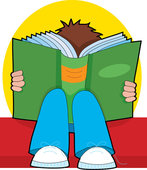 © NUS
CS1010 (AY2014/5 Semester 1)
Week11 - 20
End of File